Presentasjon av endelig prosjekt
Gruppe 1

Anna, Hedda, Nadia & Sara
[Speaker Notes: Sara]
En analyse NAV sin chat-robot ‘Frida’
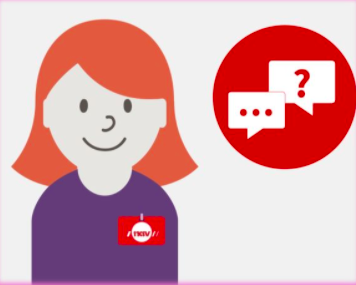 Hvordan kan retningslinjer i rammeverket til Amershi et al. (2019) brukes til å evaluere interaksjonen med chatboten Frida?
[Speaker Notes: Sara]
Hvordan har vi undersøkt dette?
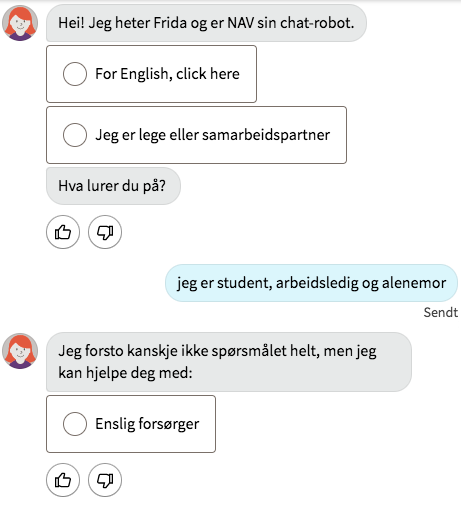 Innledende undersøkelser
WCAG 2.1 prinsipp 3 ‘forståelig’  
Rammeverk av Amershi et al. (2019) 
G1: Make clear what the system can do 
G4: Show contextually relevant information 
G12: Remember recent interactions 
Manus
Tema: “sammensatte problemstillinger” 
Fokus på “forventninger” 
Innholdsanalyse (fortolkning av chatbot-logger) 
Logg 1: oppsatt manus 
Logg 2: eksperimentering 
Kategorier
[Speaker Notes: Sara]
Hva har vi funnet ut?
[Speaker Notes: Hedda]
G1 - Make clear what the system can do
Kategori: order 
Initiell dialog 
Manglende informasjon om funksjonalitet og bruk
Ulogisk rekkefølge
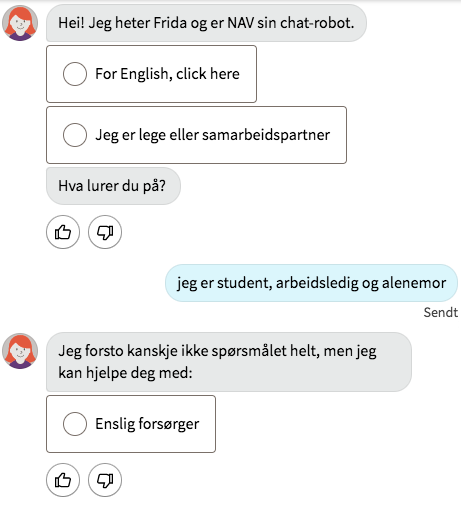 [Speaker Notes: Hedda

Allerede når dialogen med Frida startes, ser vi av presentasjonen at retningslinje G1 ble relevant for oss å se på. 
I denne dialogen ser en ikke hva Frida er i stand til,  det er kun en uttalelse om at Frida er en chatbot. Informasjon om hva chatboten er i stand til, hvilke spørsmål som kan besvares eller hvordan interaksjonen med Frida kan eller bør foregå utelates.
Videre opplevde vi at chatbotens funksjonalitet ble formidlet sent i interaksjonen.]
G4 - Show contextually relevant information
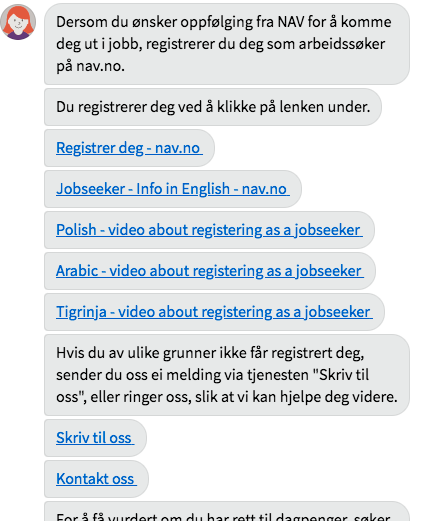 Kategorier: information overload, wall of text, missing context, which options 
Mye informasjon og mange valgmuligheter 
Vanskelig å velge riktig kategori ift. egen kontekst 
Brede svar og stort omfang
[Speaker Notes: Hedda
Så snart vi som brukere eksempelvis skrev inn “Dagpenger”, gikk Frida igang med å formidle masse informasjon. Dette resulterte i flere bruddstykker med tekst og lenker til NAV sine ulike sider om emnet, og kunne lette komme opp i ti ulike dialog-svar med informasjon.]
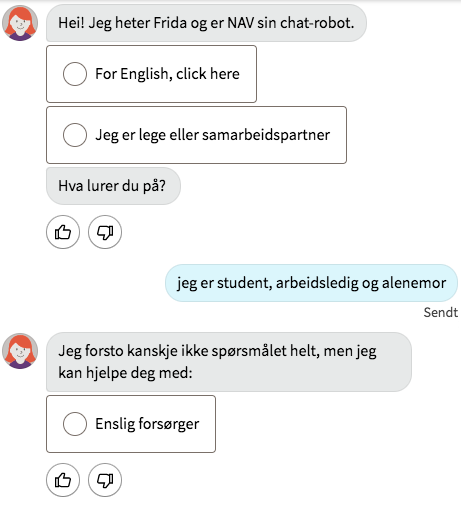 G12 - Remember recent interactions
Kategori: missing context
Brukeren får de samme alternativene n ganger
Komplekse problemstillinger og relatert informasjon fører til henvisning til et menneske 
Virker til å ha litt minne, men ikke tilstrekkelig
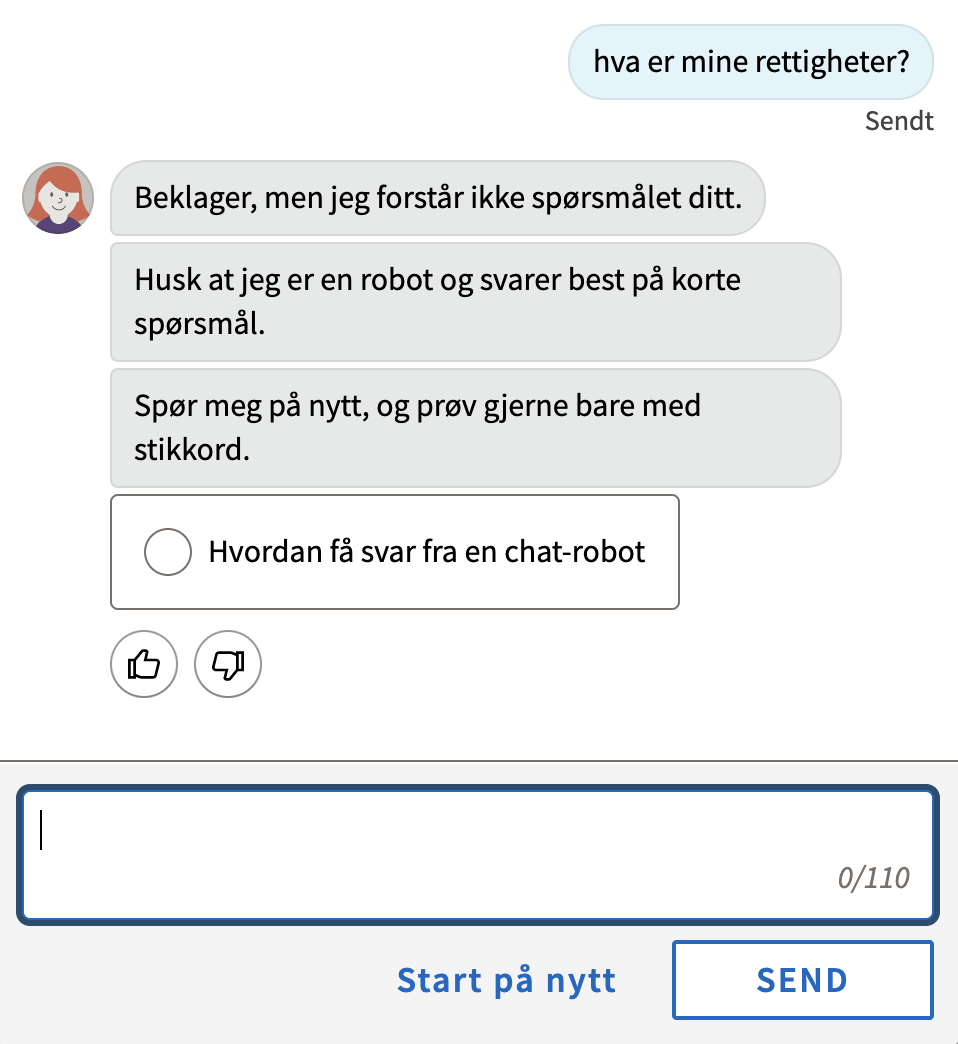 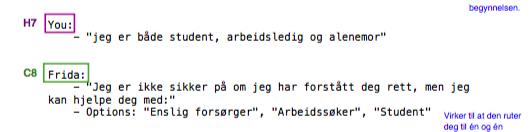 [Speaker Notes: Hedda]
Diskusjonspunkter - fra prosjektet og ut
Sprik i forventninger i interaksjon med Frida
Forventninger om at chatboten skal forstå sammensatte situasjoner
Forventning om at bruker og chatbot har samme språkforståelse
Forventninger om hvilken informasjon man som bruker kan få

Sammenhengen mellom chatboter og det å ikke se sammensatte situasjoner
Brukerens ansvar å lese seg opp om hvert tema, deretter sette ting i sammenheng på egenhånd
Hva er det reelle behovet til disse brukerne? 

Å forme brukers forventninger i forkant av bruk
[Speaker Notes: Vil du have denne, Anna?  - OK! Anna]
Hva har vi lært?
Svar fra Frida er kopi av nettsiden
Er ikke i stand til å se sammensatte situasjoner (ser stikkord)
Sprik i forventninger (ikke godt nok forklart hva en bruker kan forvente fra interaksjone)
Interessant å se videre på dette - 
Amershi et al. (2019) veldig relevant å bruke for å forbedre innholdet og interaksjonen
[Speaker Notes: NADIA

Basert på det alternativet brukeren velger - tilbyr Frida enten mer informasjon, nye knappalternativer, sender en lenke, eller svarer at hun ikke forstår. I situasjonene hvor Frida ikke forstår brukeren, blir brukeren bedt om å skrive stikkord, eventuelt kontakte en menneskelig kundebehandler. Det vi ser er at i de situasjonene hvor man har mer sammensatte spørsmål eller utfordringer, knyttes denne informasjonen til ulike, separate kontekster - og man får dermed ikke et sammenhengende svar fra chatboten.]
Spørsmål?
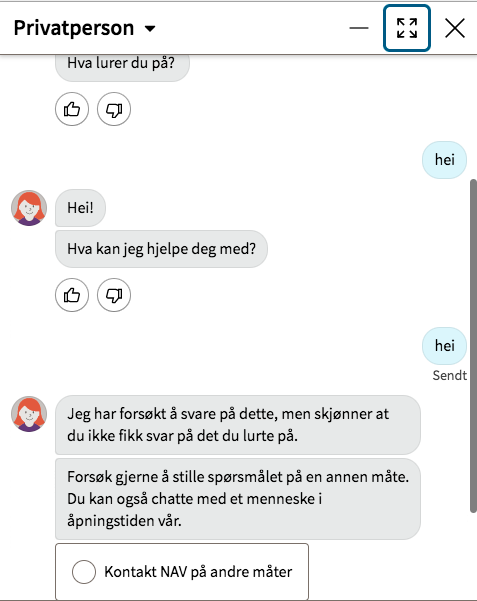 [Speaker Notes: Nadia?]